Didaktika tělesné výchovy 2
Dítě jako subjekt v tělesné výchově
důležitá individuální diagnostika dítěte – role učitele – znalost v oblasti fyzické, psychické i sociální 
dle úrovně potřeby pohybové aktivity
typologie osobnosti
dle somatotypu – geneticky podmíněn
Vývoj tělesného složení dítěte
1 rok – tělo se vyvíjí velice rychle – hmotnost vzroste asi 3x
3 rok - typická batolecí proporce postavy – krátké končetiny, kulovitý trup a vypouklé bříško - způsobeno tím, že dítě ještě není schopno zatáhnout břišní stěnu
4 – 6 let - prodloužení končetin, trup ztrácí kulovitost, hlava se zdá v poměru k tělu menší a celkově získává postava proporce podobné dospělému
Význam pohybu pro tělesné zdraví:
normální růst a vývoj, zvýšení tělesné zdatnosti – pozitivní změna na svalovém aparátu, kardiovaskulárním a respiračním systému, zvýšení imunity
prevence vadného držení těla, ortopedické vady
správné aerobní zatížení reguluje tělesné složení, předchází obezitě
snižovaní následků vrozených vad, psychická pomoc pro hendikepované děti
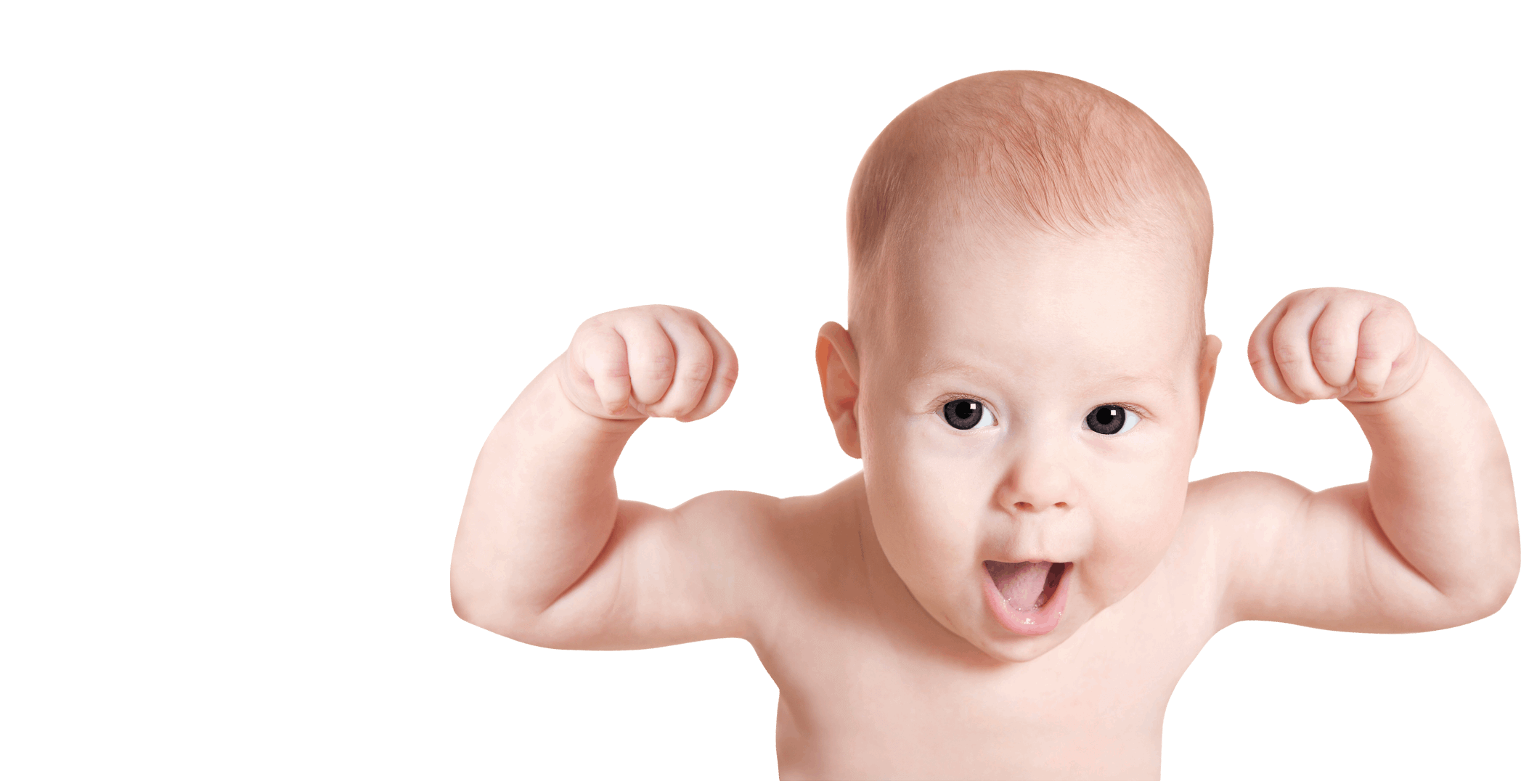 Pohyb jako potřeba
Typy dětí dle pohybové potřeby:
hyperaktivní
normoaktivní
hypoaktivní 
logické propojení s typy temperamentu:
sangvinik - stabilní extrovert
cholerik - labilní extrovert
flegmatik – stabilní introvert
melancholik – labilní introvert
v předškolním věku potřeba vertiginálních pohybů (prožitek pohybu těla) a mimetických (napodobivých) 
s věkem přibývají potřeby kompetitivních a dobrodružných zážitků
některé projevy hyperaktivity nebo hypoaktivity mohou být projevem poruchy koncentrace pozornosti (ADHD), nebo mentální poruchy
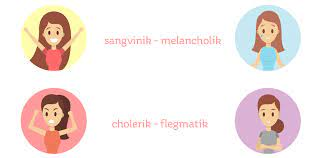 Pohyb je jednou ze základních potřeb dítěte!
Prostředek pro : 
seznamování
poznávání svého těla
komunikaci
získávání sebevědomí
vzájemné srovnávání
Inaktivita u dětí:
vlastní pasivita
omezování aktivit okolím
nedostatečné pohybové návyky
= riziková skupina z hlediska zdravotní perspektivy
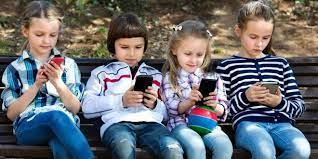 Typy dětí dle somatotypu:
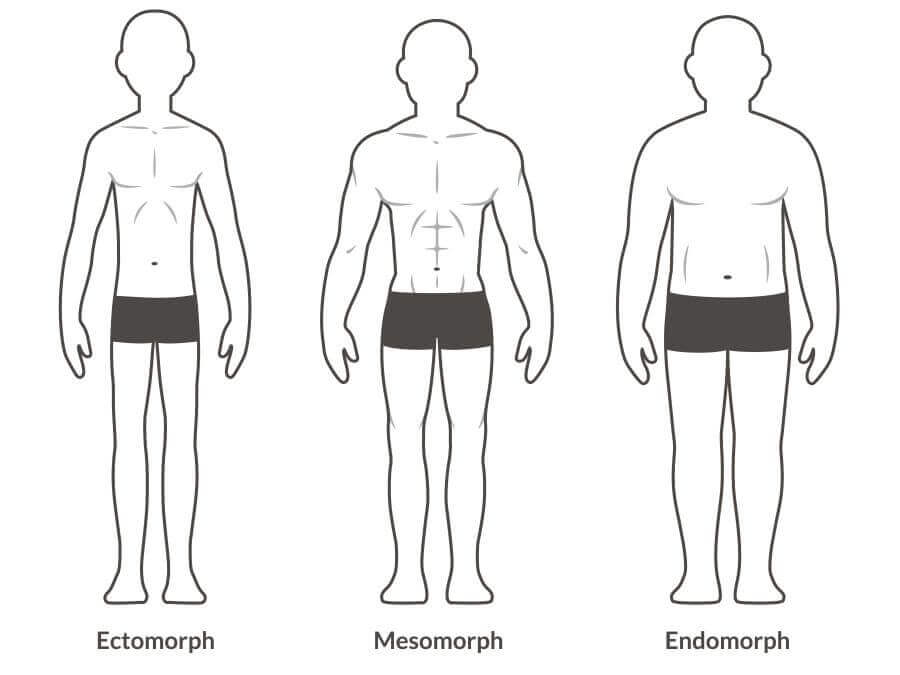 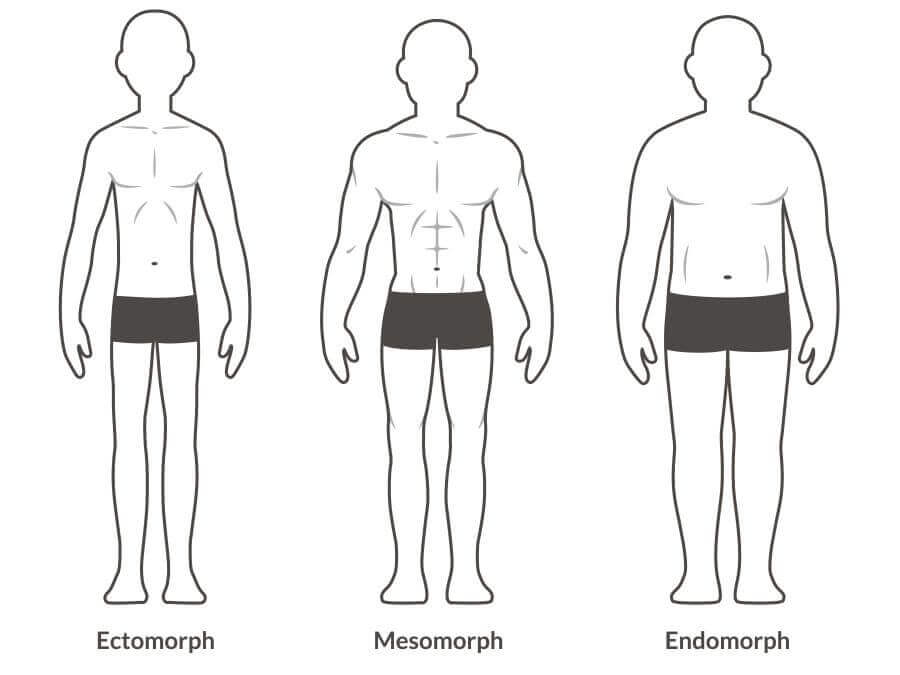 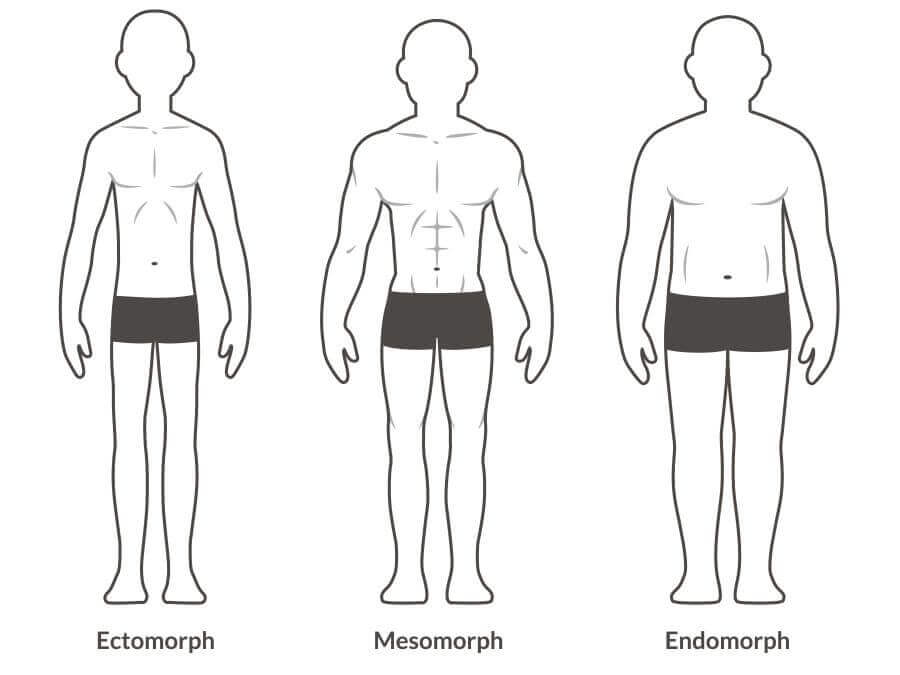 Růst a vývoj dítěte ve vztahu k motorice
Vývoj dítěte:
postupuje od hlavy dolů a od centra k periferii
je individuální, nerovnoměrný a „skokový“ – tzv. senzitivní období
je ovlivňován dědičností a prostředím (rodina, školní prostředí, kamarádi, zájmová činnost, média..)
od 30. měsíce schopnost napodobovat, ale až mezi 4. – 5. rokem je nápodoba přesná
vývoj motoriky probíhá od neuromotoriky (neurologické řízení) přes senzomotoriku (vnímání, pohyb) až po psychomotoriku (pohyb je spojen s prožitkem a je nutné mentální zapojení). 
poslední stupněm je sociálně ovlivněná motorika – kooperace, komunikace spojená s pohybem

Pohybový vývoj je neopakovatelný! – potřeba využít senzitivních období
Tělesný růst a vývoj
nejrychlejší posun v 1. roce života – od ležícího dítěte k chodícímu – hmotnost 3x vyšší
růstový spurt – okolo 6. roku, dále okolo puberty
vývoj je ovlivněn jak prostředím, tak dědičně
pozor na srovnávání dětí – dítě se může vyvíjet jinak fyzicky a jinak mentálně
Funkční předpoklady:
 ačkoliv objemy srdce a plic jsou menší než u dospělých – jsou předpoklady pro vyrovnání se zátěží srovnatelné
Známky únavy:
	zrychlené dýchání
	zčervenání či zblednutí
	pocení
	zhoršená koordinace
Fyziologické odlišnosti u dítěte předškolního věku
Dýchací systém:
respirační systém je zatím nedokonalý - převládá spíše povrchové dýchání
dechová frekvence u dětí je 20 dechů / min
dítě má po třetím roce vyvinuto hrudní svalstvo, proto již převažuje více hrudní dýchání
dýchací cesty dítěte jsou méně prostorné, proto jsou náchylnější na respirační onemocnění
Oběhová soustava:
srdeční sval méně výkonný, ale postava menší, proto je u nich počet tepů větší
krevní tlak je velmi proměnlivý
krevní oběh je rychlejší než u dospělého - prokrvování rostoucího 
organismu a  energetické zásobování
při tělesné zátěži se může zvýšit tep až na 220 / min
rychle nastupuje únava - schopnost rychlé regenerace
Kožní systém:
dětská kůže je velmi citlivá, proto je nutné dodržovat hygienické zásady 
obsahuje méně pigmentu, takže je důležité ji dostatečně chránit před sluncem
jiná termoregulace než u dospělých
tělesná teplota v dětství může být až o půl stupně vyšší než v dospělosti
nižší tělesná hmotnost a převážně menší vrstva podkožního tuku v chladném prostředí, u dětí způsobuje větší tepelné ztráty (šestileté dítě vydává více tepla za stejnou dobu než dospělý, tudíž jsou více zimomřivé a potřebují ochranu proti povětrnostním změnám)
rozdíl v pocení - potní žlázy dětí produkují méně potu
Nervový systém:
nezralá nervová soustava
náladovostí či citová labilita dítěte
nekoordinované pohyby
koordinaci pohybů, např. chůze, postoj, zajišťuje mozeček, který udržuje rovnováhu
v předškolním věku se dozrávání mozku dítěte projevuje zlepšením nervosvalové koordinace, kdy dítě dobře ovládá i drobné svaly podílející se na jemné motorice rukou. 
nervová soustava dětí je velmi vzrušivá, rychle reaguje a také se snadno unaví. 
proto je důležité dětem nabízet takové činnosti, které se budou dynamicky střídat.
Psychologické odlišnosti:
Z hlediska psychologie, předškolní období začíná ve třech letech sebeuvědomováním, obdobím prvního vzdoru - tzv. „jáství“. Končí pak kolem šestého až sedmého roku věku dítěte a to vstupem do školy. 
zrakové vnímání není ještě ukončeno - dítě pozná předměty z určité vzdálenosti
dítě bezpečně rozlišuje barvy a tvary
dochází ke zdokonalování řeči - mizí špatná výslovnost a řeč je výraznější
projevuje se sluchové nadání dítěte
ve vnímání prostoru dítě přeceňuje vzdálenost, stejně jako při vnímání času (zdá se mu delší). 
znaky vnímání
synkretičnost - dítě vnímá globálně a zanedbává detaily 
subjektivnost - vjemy dítěte nejsou reálné (ovlivněné např. náladou dítěte) 
aktivnost - dítě spojuje vnímání s činností, pohybem, manipulací
Motorické učení
V předškolním věku dáváme důraz na nezáměrné učení – situační učení, které je významně spojeno s prožitkem
Dovednosti:
diskrétní (hod, skok) - krátké a rychlé – nutno vnímat i vyučovat jako celek komplexně
kontinuální – jsou cyklické, opakující se činnosti
sériové – spojení dvou předchozích – tvoří pohybové řetězce – nácvik po částech
otevřené – v proměnlivých podmínkách – nutno učit vnímat okolí
zavřené – stále stejné podmínky – požadavek na kvalitu a stálost
Proces učení pohybové dovednosti je specifický – nazýváme ho motorické učení 
= proces získávání pohybových dovedností pomocí opakování
Je závislé na tzv. docilitě = schopnost motorického učení
Motorické učení by mělo obsahovat všechny 4 fáze.
Fáze motorického učení
První fáze - generalizace
seznámení žáka s učivem – pohybovou dovedností
v této fázi nutná optimální úroveň motivace
nutnost názorné instrukce – demonstrace (dítě se učí nápodobou)
pohyb je nejistý a nekoordinovaný – ještě nevzniklo upevnění v CNS – proces iradiace
vzruchy se šíří do různých oblastí mozkové kůry 
žák musí být soustředěný na danou činnost
kromě zrakové analýzy můžeme využít tzv. kinetické stimulace
uvedení do správné pozice – žáka zde chvíli necháme polohu „procítit“
Druhá fáze - diferenciace
opakované provádění pohybové činnosti
dochází k zpřesňování pohybové dovednosti
význam zpětné informace – zprostředkovává učitel – včasná a přesná
zpětná vazba by se měla týkat všech částí pohybové dovednosti – pak se stává nácvik efektivní
důležitý mechanismus zpřesňování dovednosti – pochvala, odměna, úspěch 
pohyb je diferenciovaný – koncentrace vzruchů v CNS do center spojených s pohybovou dovedností
rozdělení skupin podle výkonu v dané dovednosti
diferenciace nácviku
fyzický nácvik by měl být propojen s mentální činností
těžiště působení učitelů v MŠ a na 1. st. ZŠ
Třetí fáze - automatizace
fáze zdokonalování 
uplatnění pohybové dovednosti i v proměnlivých podmínkách (soutěže, závody)
pohybový celek je prováděn automaticky 
pohybová dovednost dovedená do této fáze má většinou trvalý charakter
pohyby už jsou dokonale koordinovány
mechanismus reminiscence – lepší výsledky po tréninkové pauze – paradox


pohybové mistrovství typické pro vrcholový sport
zapojení anticipace – předvídání
tělesné výchovy se tato fáze netýká
Čtvrtá fáze – tvořivá koordinace
Faktory ovlivňující pohybové učení
proces pohybového učení by se měl projevit zvyšujícím se výkonem
„plató efekt“
stagnace v učení
vyžaduje sebeanalýzu učitele
příčiny:
ztráta nebo snížení motivace
únava
špatně zvolená didaktická metoda
interference jiné pohybové dovednosti (běh vs. jízda na kole)
Faktory ovlivňující pohybové učení:
učební cíle
motivace
pohybové předpoklady žáka
stimulace
prezentace a percepce pohybového učení
pohybová reakce a její korekce
zpevňování a retence
integrace a transfer
Motivace
základní činitel ovlivňující efektivnost didaktického procesu
míra uspokojení potřeb 
primární potřeby 
potřeba pohybu
potřeba odpočinku
obě potřeby musí učitel respektovat
sekundární potřeba – uspokojení zájmů a tužeb
Pohybové předpoklady
nezbytná podmínka pro zvládnutí pohybové dovednosti
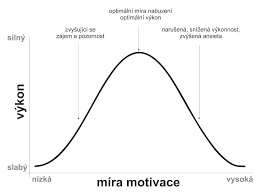 Stimulace 
vhodné podněcování žáka k výkonu
špatná nadměrná i slabá stimulace
souvislost s emocí – z hlediska stenické (povzbuzující) a astenické (inhibující)
Percepce a prezentace úkolů
dokonalé seznámení s učivem – názornost
Pohybová reakce a její korekce
konfrontace představy žáků s prvními pokusy
učitel se podílí různými formami korekce:
verbální
kinetická stimulace
metoda pohybového kontrastu
zpětná vazba vnější – od učitele
zpětná vazba vnitřní – autoregulace žákem samotným
Zpevňování a retence
četným opakováním dochází ke stálým spojům mezi CNS a svalovým systémem
pohybové dovednosti mají trvalejší charakter ne vědomosti = pohybová paměť
zpevňování je spojeno s mnohočetným opakováním – riziko psychické únavy – nutnost správné stimulace a motivaci
Integrace a transfer
nejvyšší etapa učení
integrace do složitějších celků
transfer – využití naučené dovednosti v nových situacích
jedna dovednost ovlivňuje kvalitu jiné dovednosti – podporuje její získání 
opakem je interference – zhoršení předpokladu k jiné dovednosti
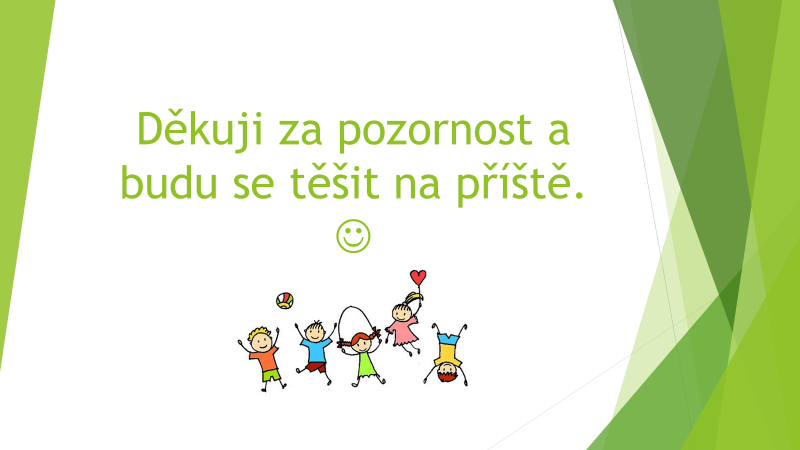